Szülőföldünk szép határa
Egy nyári hétvégi túra a Dráva mentén
Összeállította: „Csikeszes csavargók” csapat
TARTALOM:
- A program rövid ismertetése
-Részletes programismertető képekkel
-Költségvetés
-Pécsről érkeznek
-20 fő
-4 család 
-8 gyerek (12-14 év)
-8 felnőtt
-4 nyugdíjas (2 családdal jöttek a nagyszülők)
-Saját járművekkel érkeznek (2 kisbusz utánfutóval, 1 személyautó)
-kerékpárokat is hoznak magukkal mert nagyon szeretnek kerékpártúrázni
Az első nap programjainak rövid ismertetése:
Indulás Pécsről 9:30-kor a Kertvárosi Lidl parkolóból
Érkezés Drávaiványiba 10:15-kor – fakazettás templom megtekintése
11:00 – Drávasztára, kikötő
Bográcsozás, motorcsónakos túra, gyalogtúra
18:00 szállás elfoglalása a Drávagyöngye vendégházban (Drávasztára)
19:00 vacsora a Seoska vendéglőben (Drávasztára)
A második nap programjainak rövid ismertetése: (1)
8:30 reggeli a Seoskában, a szállás elhagyása
A csoport egy része kerékpárral túrázik a „töltésen” (Három folyó kerékpárút része az egykori határsáv nyomvonalán)
Kerékpárosok:                                                         Autóval, kisbuszokkal:
9:30 indulás                                                          -9:30 indulás
-    10-11 Révfalu                                                        - 10-10:30
Lóka vendégház                                                      Drávafok, 
11-12 kerékpártúra Felsőszentmártonba           Fodor Kúria megtekintése         
A csónak kikötőhöz                                                   -10:45 Markóc
                                                                                     -11:25 Juliskanéni tájháza
A második nap programjainak rövid ismertetése: (2)
12:00 találkozik az egész csoport Felsőszentmártonban a kikötőben
12:15 Indulás Sellyére a strandra
12:45-21:00 Sellye, termálvizes strand 
                          ebéd és vacsora a strand büfésorán
Részletes programismertető képekkelDrávaiványi, Fakazettás református templom
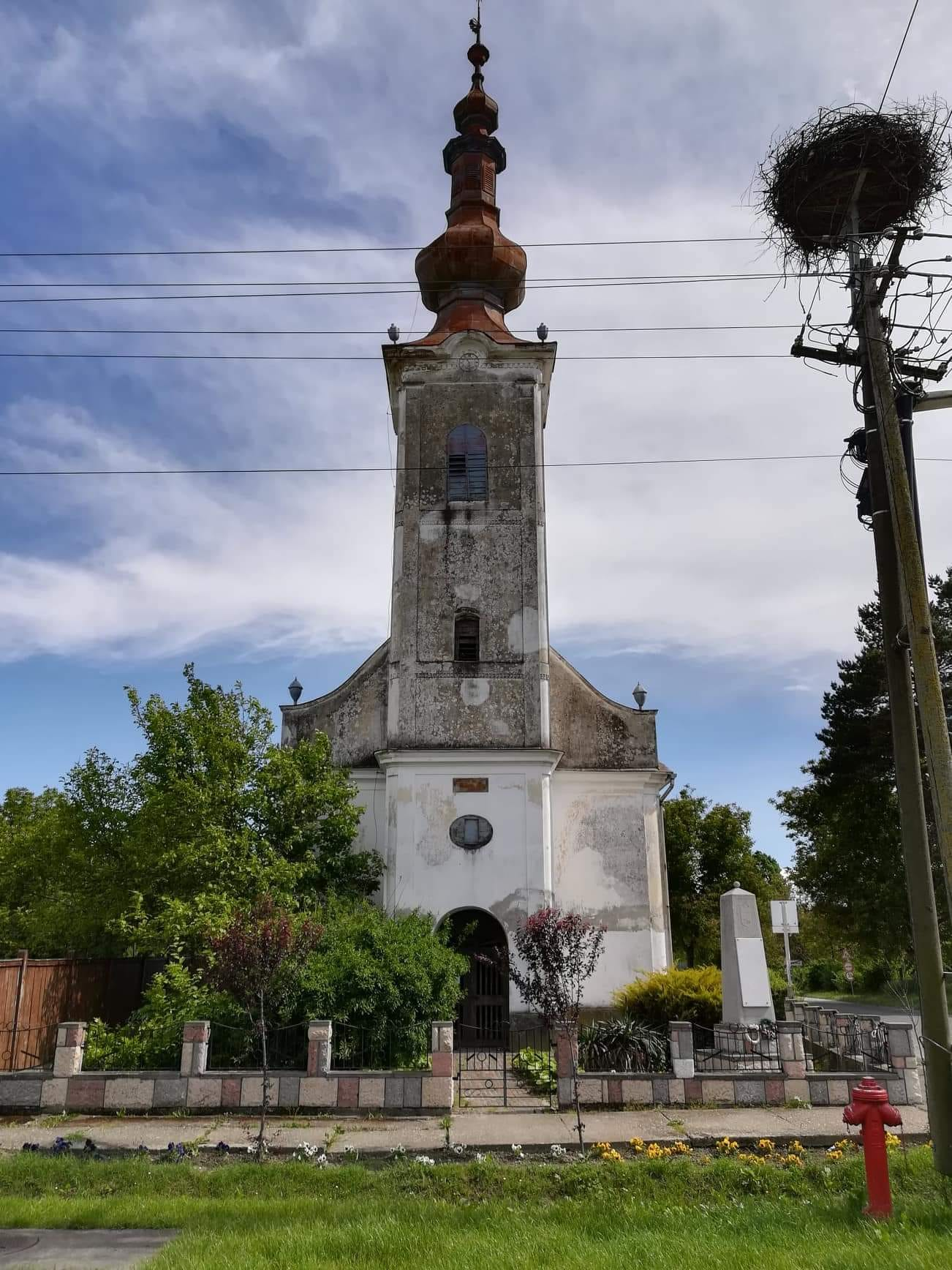 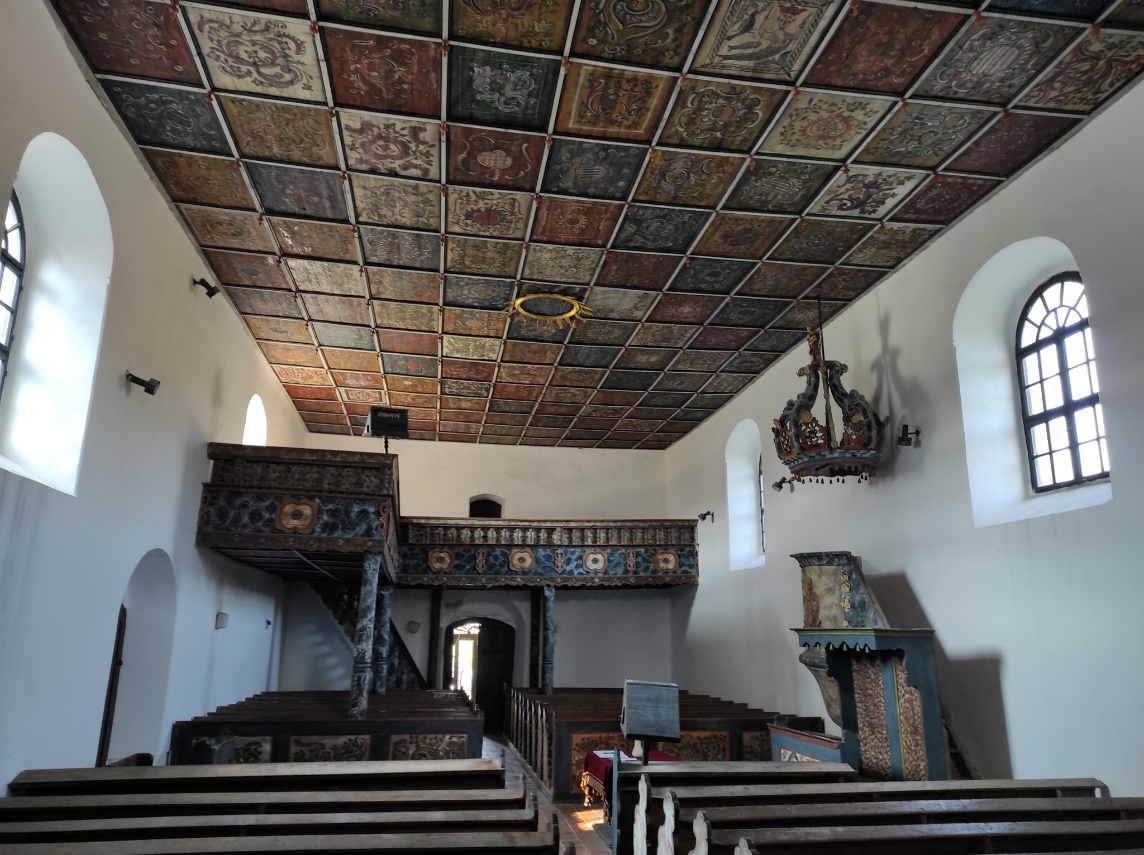 Drávasztárai kikötő
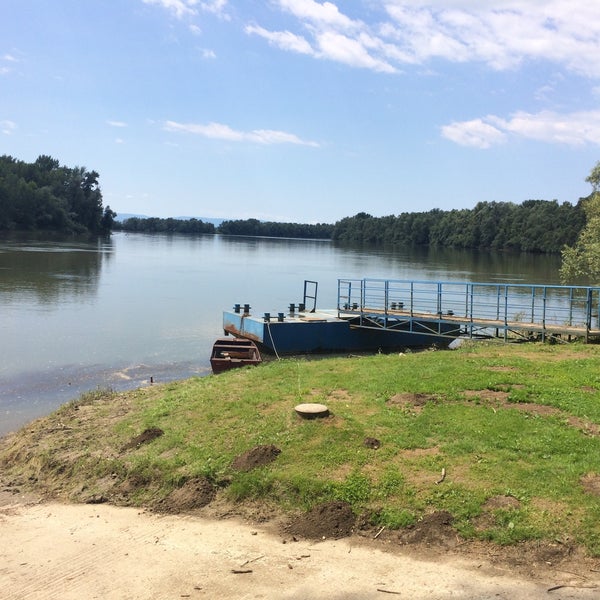 Seoska Vendéglő
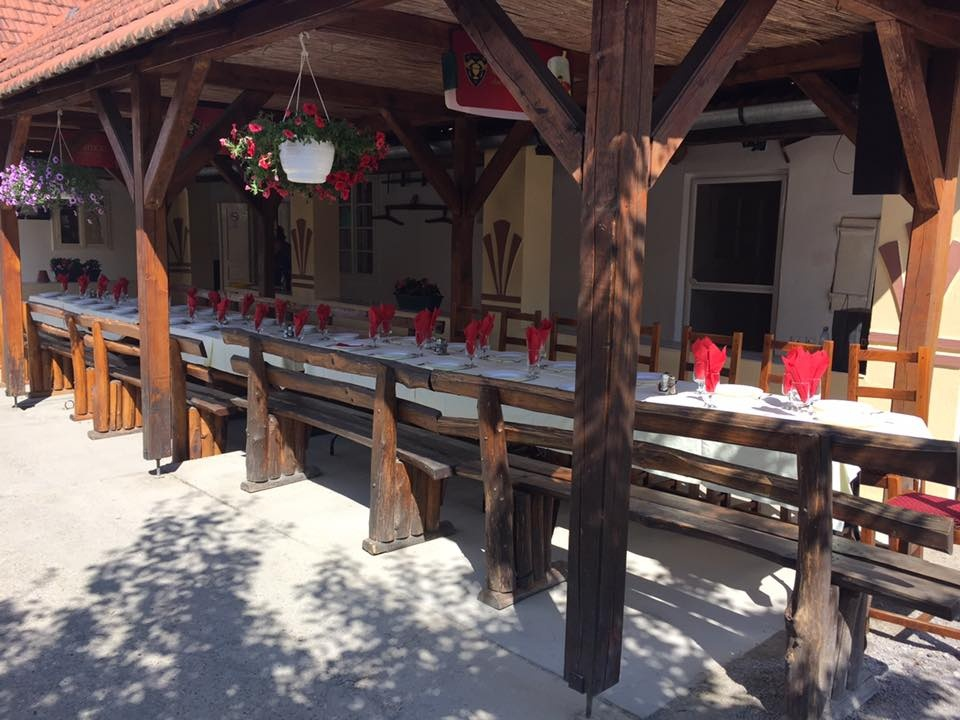 Seoska, Helytörténeti fal
Drávagyöngye Vendégház
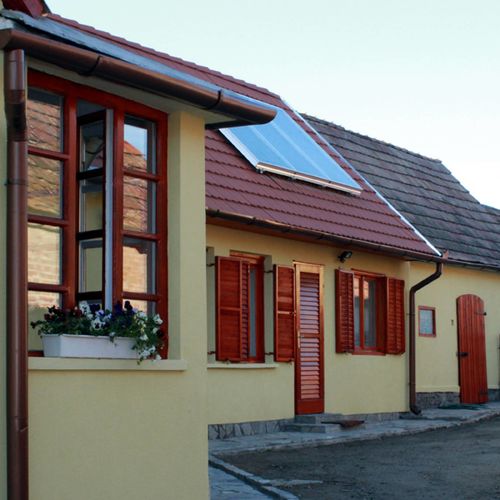 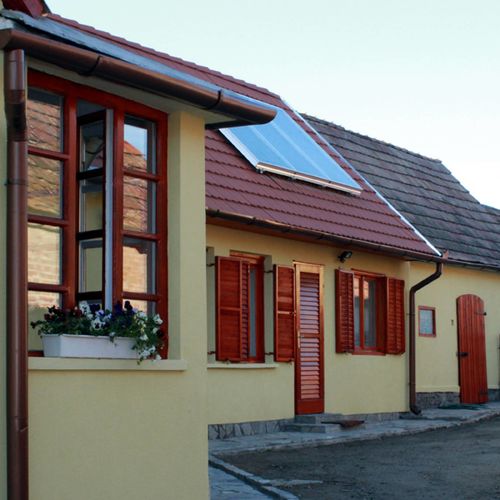 Révfalu, Lóka Vendégház
Három Folyó túraútvonal
Drávafok, Fodor Kúria
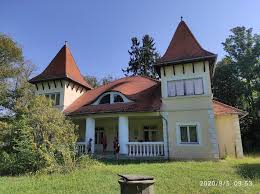 Juliska néni tájháza, Markóc
Sok szeretettel várja előzetes telefonos egyeztetés után a betérőket egy jó beszélgetésre a régi ormánsági emberek életéről és tárgyi emlékeiről.
Telefonszám: 0673/352-356
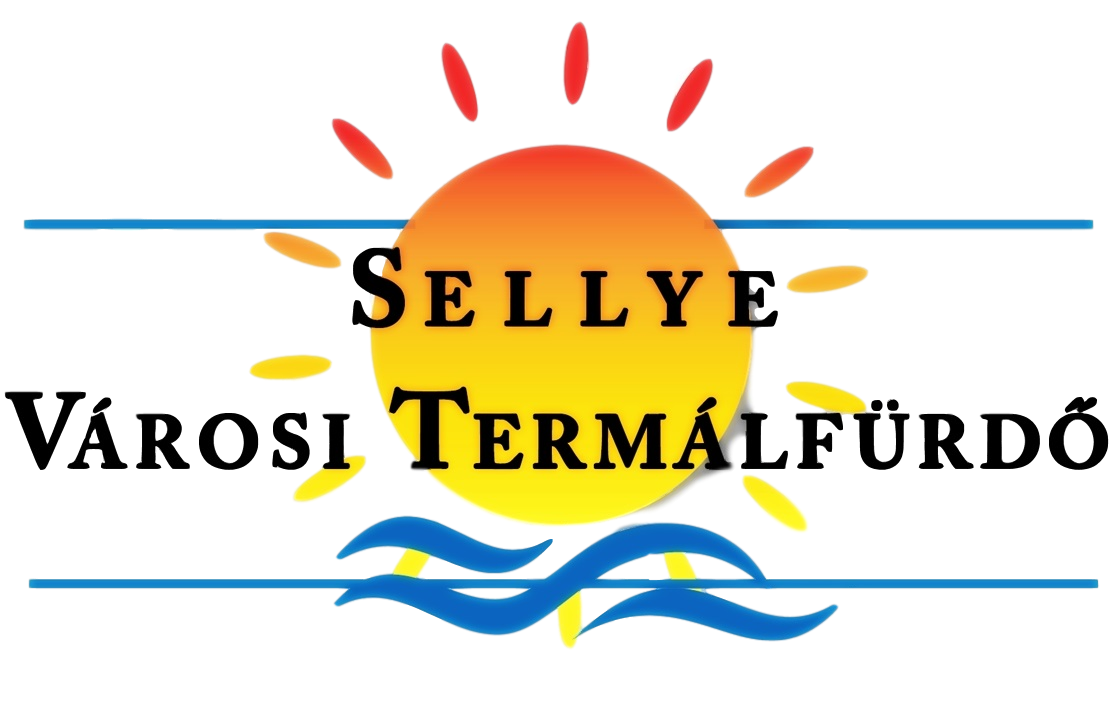 Sellye Városi Termálfürdő
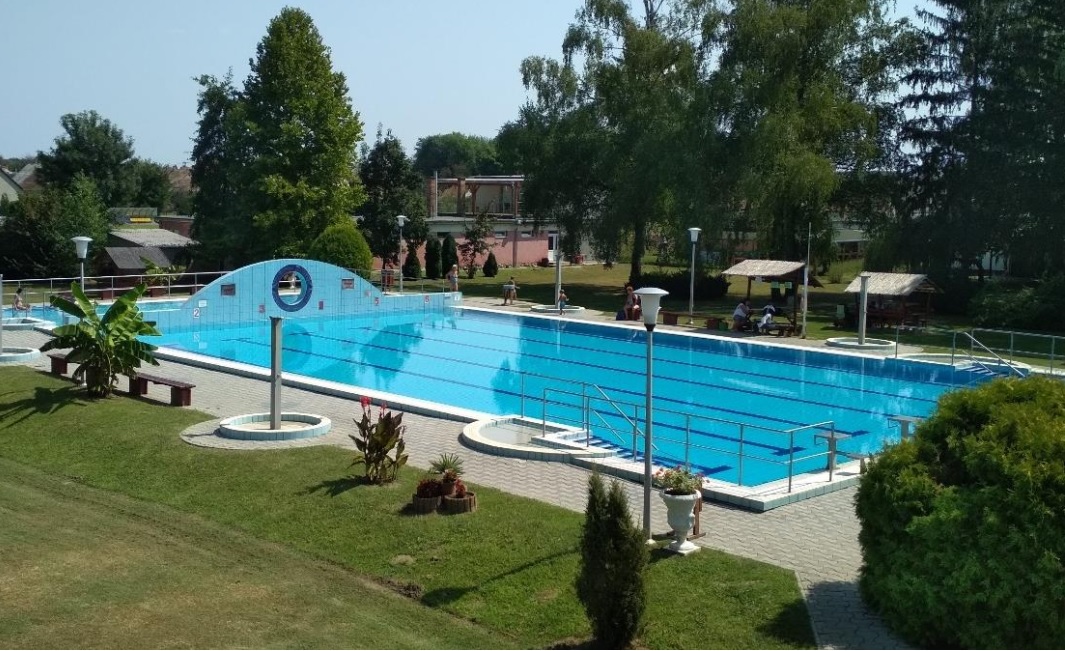 Strand büfé – Mini ételbár
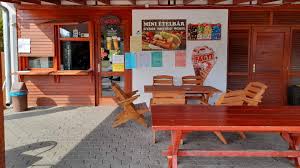 Költségvetés (1)
Útiköltség:    •Kisbuszok: kb. 10.000 ft/busz
                           •Személyautó: kb. 8.000 ft
Szállás: Drávagyöngye Vendégház: 7.000 ft/fő/éjszaka (a szálláshoz jakuzzi is van)
Vacsora: Pjeskovica a Seoska Vendéglőben
Motorcsónak túrák:  •Egy alkalommal 6 fő mehet
                                         •Mentőmellény biztosítva van használata kötelező
                                         •20 fő számára 3 alkalom, hogy mindenki tudjon motorcsónakozni (így olyan helyeken is fotóhatnak a Dráván, ahol a partról nem tudnak fényképet/videót készíteni)
                                         •A 3 kör összesen: 15.000 ft
Költségvetés (2)
Sellye Városi Termálfürdő
Sellye, Mini ételbár,
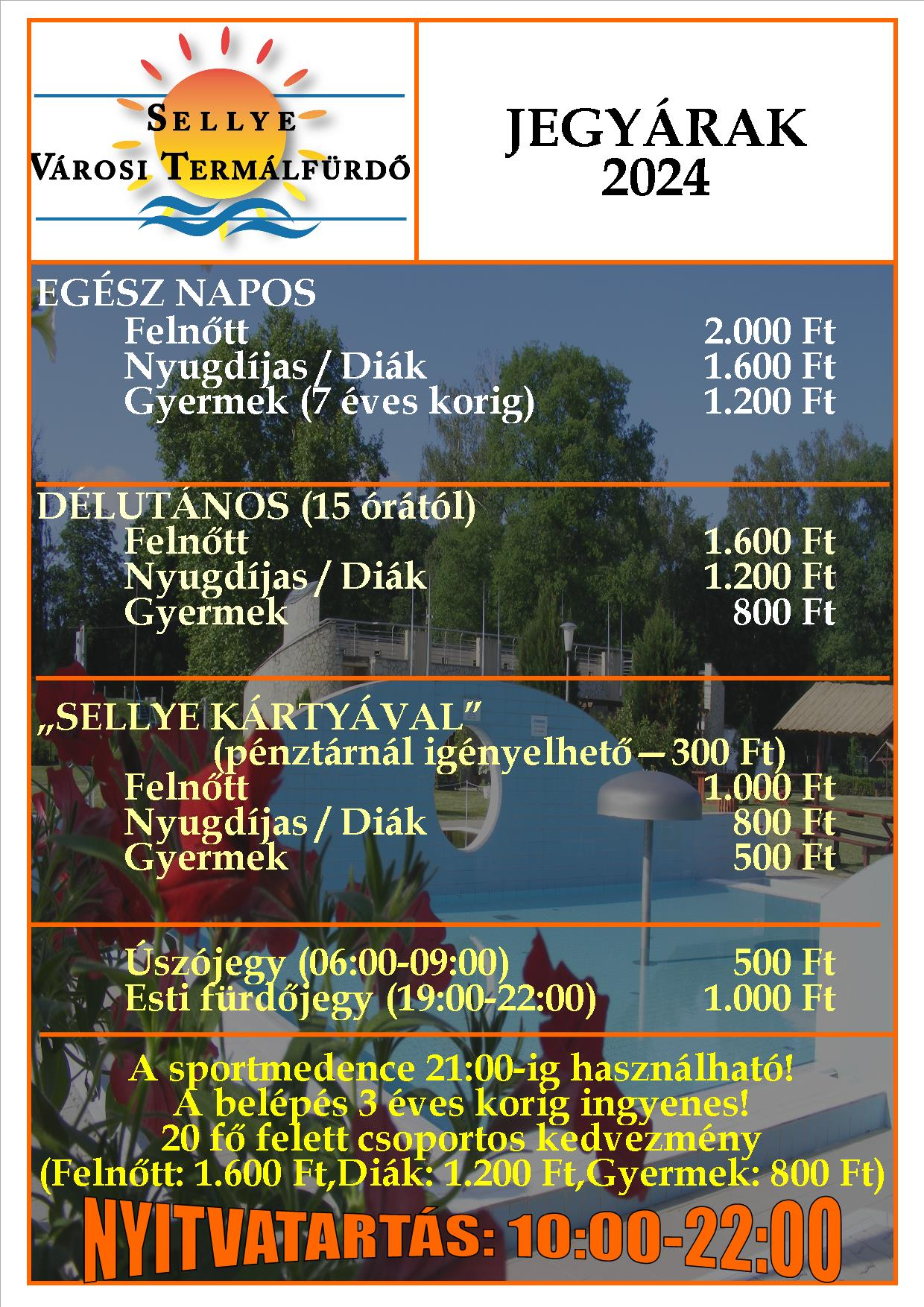 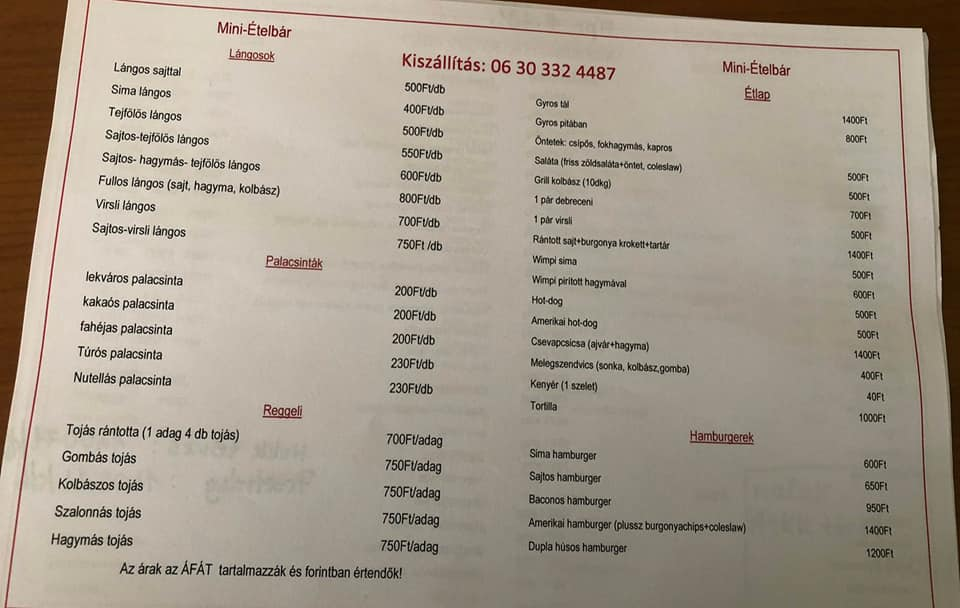 Köszönjük a figyelmet!Készítették: Csikeszes csavargók
Szeretettel ajánljuk figyelmükbe az általunk készített videót, mellyel kedvcsinálót szeretnénk csinálni ehhez a kiránduláshoz.